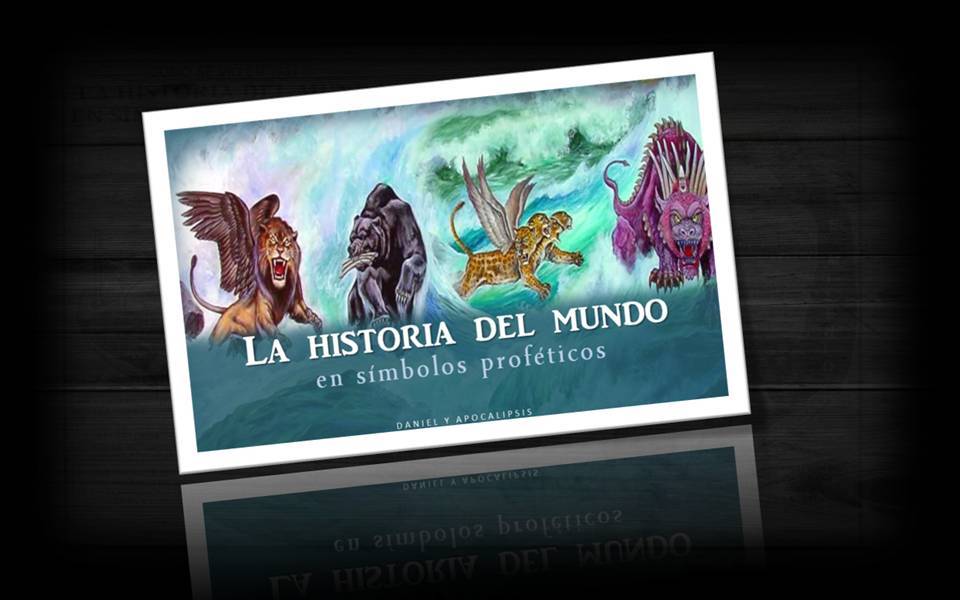 La historia del mundo en símbolos proféticos
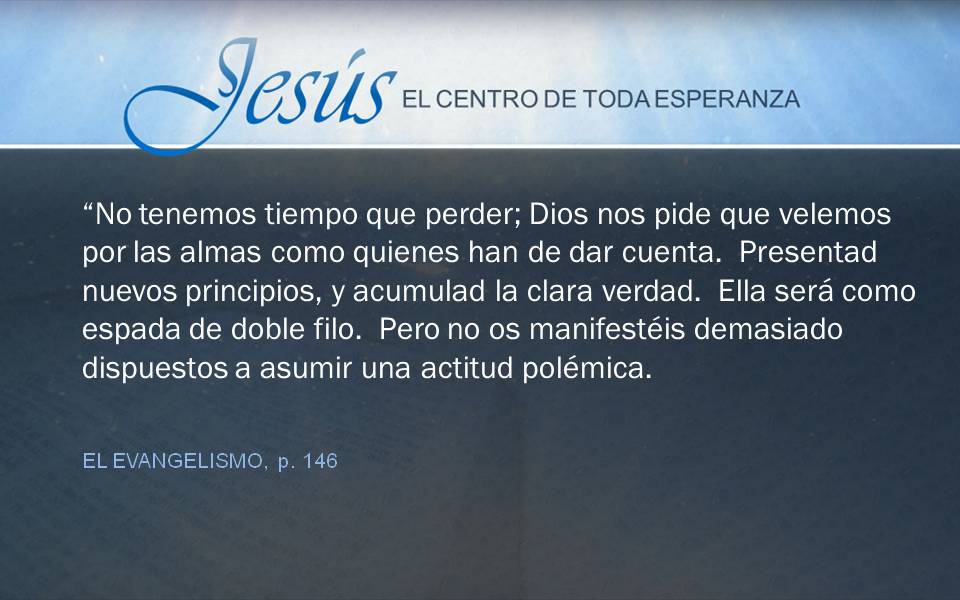 EL EVANGELISMO, p. 146
“No tenemos tiempo que perder; Dios nos pide que velemos por las almas como quienes han de dar cuenta.  Presentad nuevos principios, y acumulad la clara verdad.  Ella será como espada de doble filo.  Pero no os manifestéis demasiado dispuestos a asumir una actitud polémica.
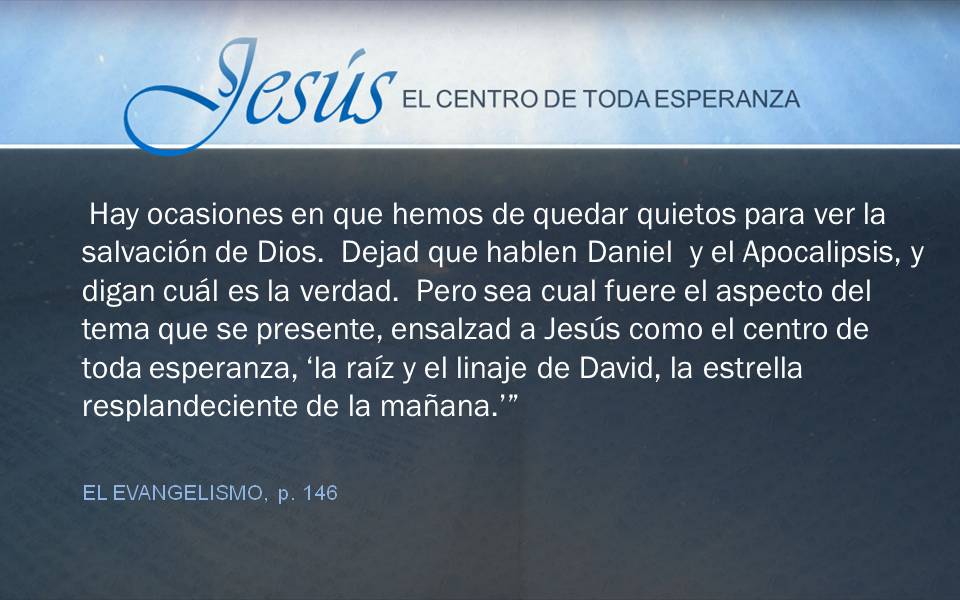 EL EVANGELISMO, p. 146
Hay ocasiones en que hemos de quedar quietos para ver la salvación de Dios.  Dejad que hablen Daniel  y el Apocalipsis, y digan cuál es la verdad.  Pero sea cual fuere el aspecto del tema que se presente, ensalzad a Jesús como el centro de toda esperanza, ‘la raíz y el linaje de David, la estrella resplandeciente de la mañana.’”
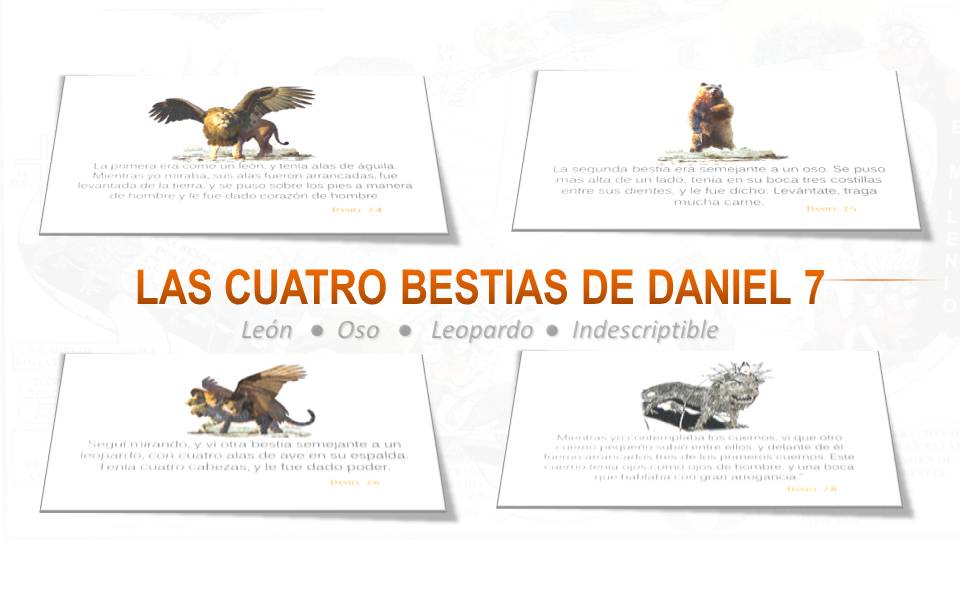 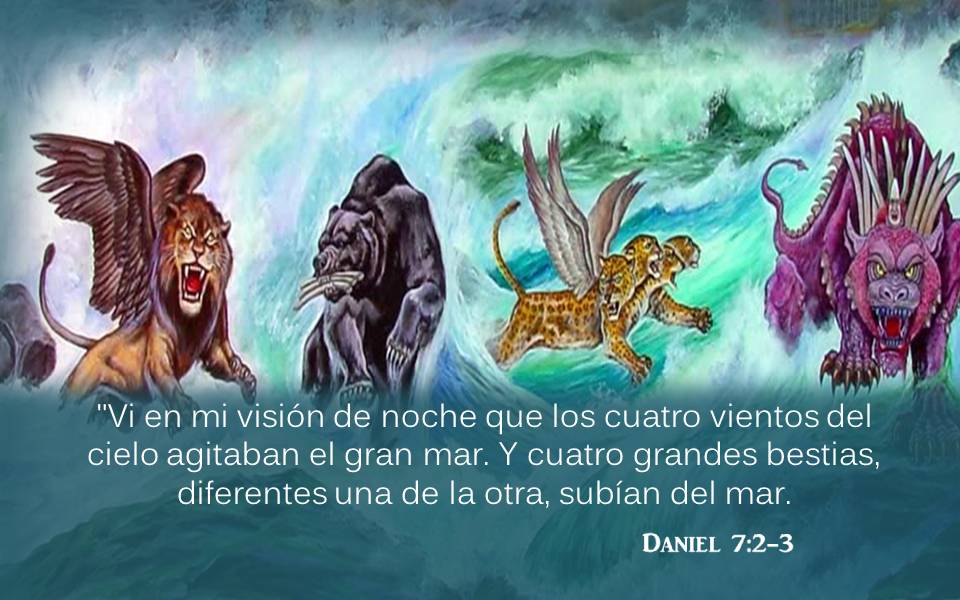 Daniel 7:2-3
"Vi en mi visión de noche que los cuatro vientos del cielo agitaban el gran mar. Y cuatro grandes bestias, diferentes una de la otra, subían del mar.
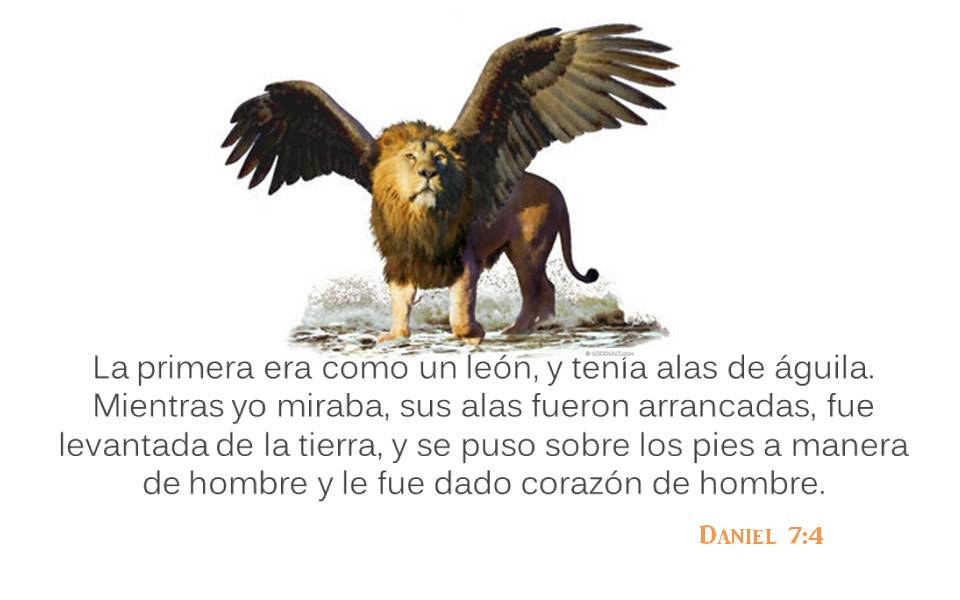 Daniel 7:4
La primera era como un león, y tenía alas de águila. Mientras yo miraba, sus alas fueron arrancadas, fue levantada de la tierra, y se puso sobre los pies a manera de hombre y le fue dado corazón de hombre.
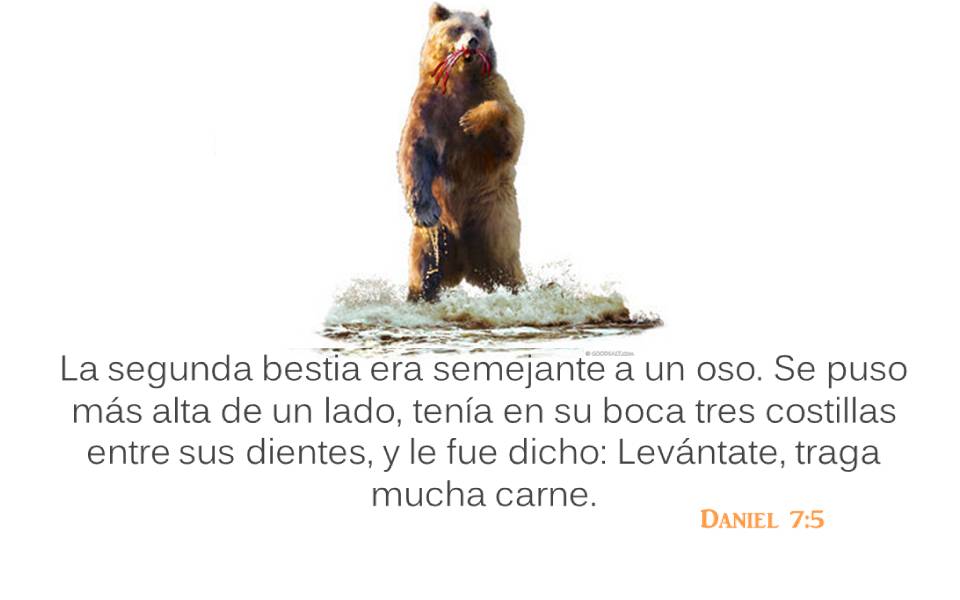 Daniel 7:5
La segunda bestia era semejante a un oso. Se puso más alta de un lado, tenía en su boca tres costillas entre sus dientes, y le fue dicho: Levántate, traga mucha carne.
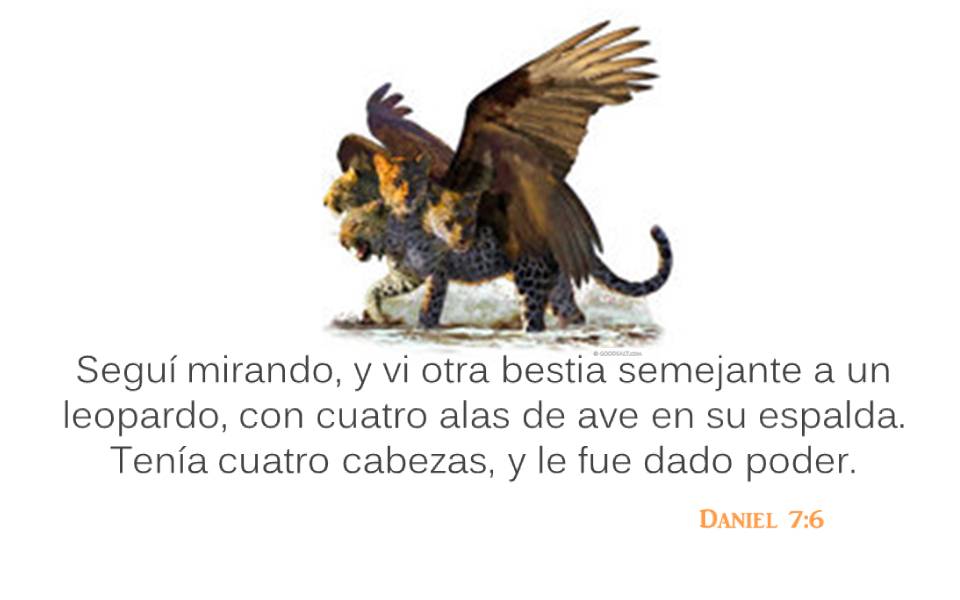 Daniel 7:6
Seguí mirando, y vi otra bestia semejante a un leopardo, con cuatro alas de ave en su espalda. Tenía cuatro cabezas, y le fue dado poder.
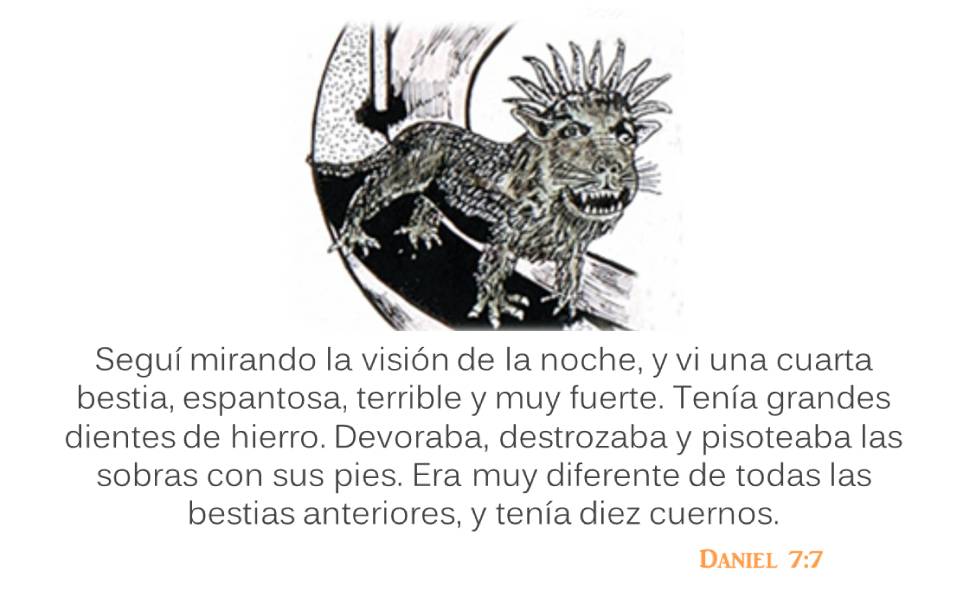 Daniel 7:7
Seguí mirando la visión de la noche, y vi una cuarta bestia, espantosa, terrible y muy fuerte. Tenía grandes dientes de hierro. Devoraba, destrozaba y pisoteaba las sobras con sus pies. Era muy diferente de todas las bestias anteriores, y tenía diez cuernos.
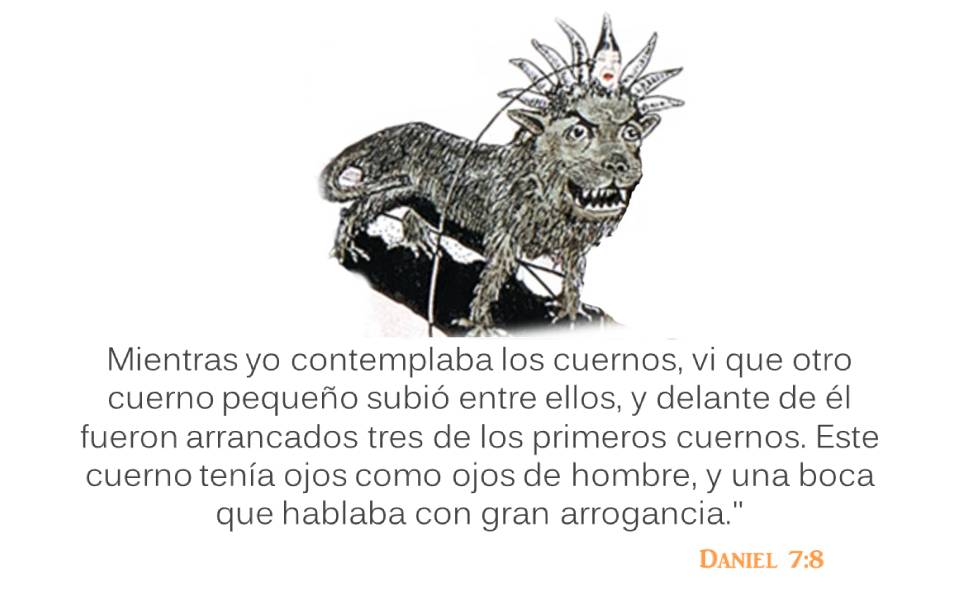 Daniel 7:8
Mientras yo contemplaba los cuernos, vi que otro cuerno pequeño subió entre ellos, y delante de él fueron arrancados tres de los primeros cuernos. Este cuerno tenía ojos como ojos de hombre, y una boca que hablaba con gran arrogancia."
Bestia
“Estas cuatro grandes bestias son cuatro reyes que se levantarán en la tierra.” Daniel 7:17
“Me dijo así: 'la cuarta bestia será un cuarto reino en la tierra, será diferente de los otros reinos, y a toda la tierra devorará, aplastará y despedazará.” Daniel 7:23
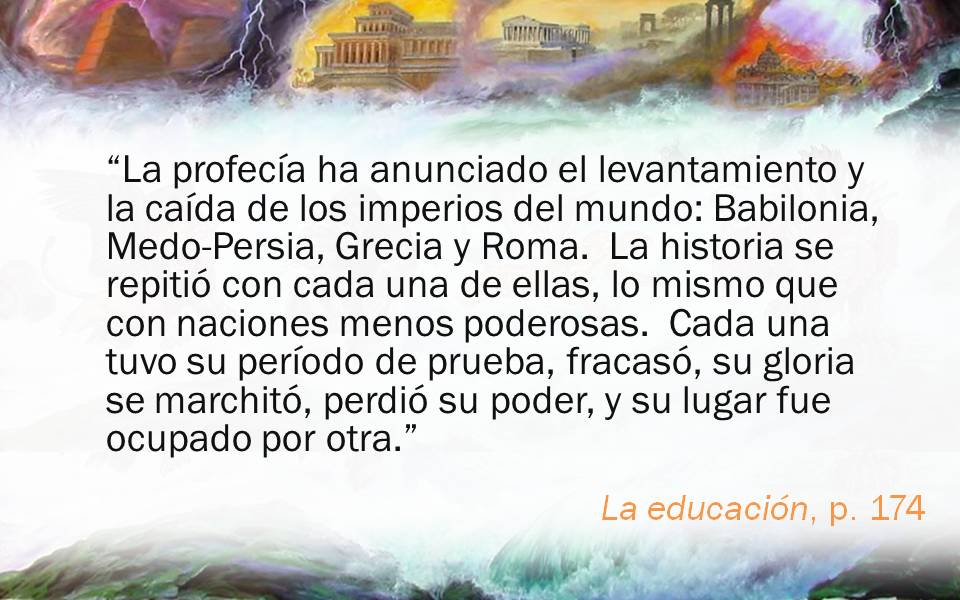 La educación, p. 174
“La profecía ha anunciado el levantamiento y la caída de los imperios del mundo: Babilonia, Medo-Persia, Grecia y Roma.  La historia se repitió con cada una de ellas, lo mismo que con naciones menos poderosas.  Cada una tuvo su período de prueba, fracasó, su gloria se marchitó, perdió su poder, y su lugar fue ocupado por otra.”
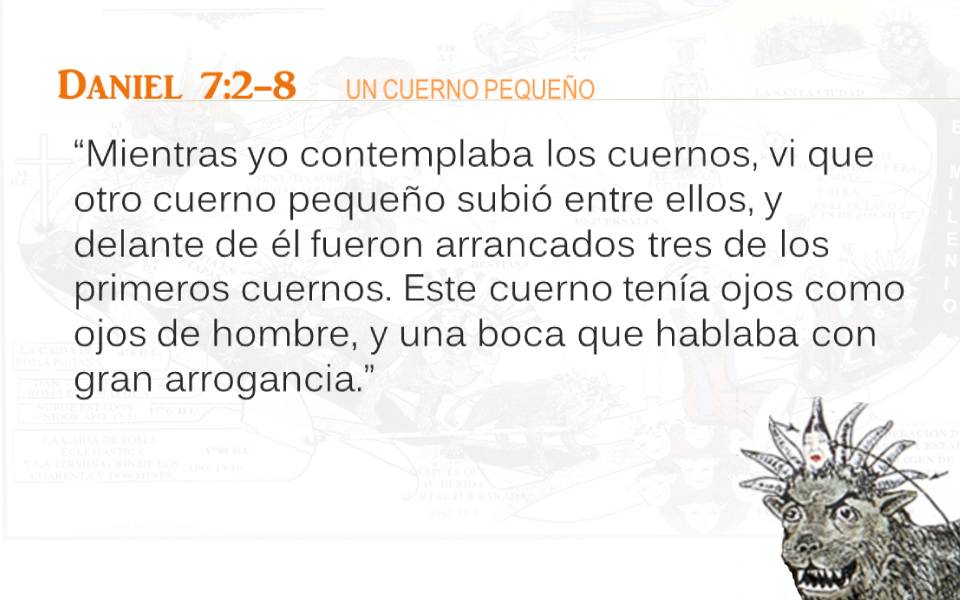 Daniel 7:2-8 	UN CUERNO PEQUEÑO
“Mientras yo contemplaba los cuernos, vi que otro cuerno pequeño subió entre ellos, y delante de él fueron arrancados tres de los primeros cuernos. Este cuerno tenía ojos como ojos de hombre, y una boca que hablaba con gran arrogancia.”
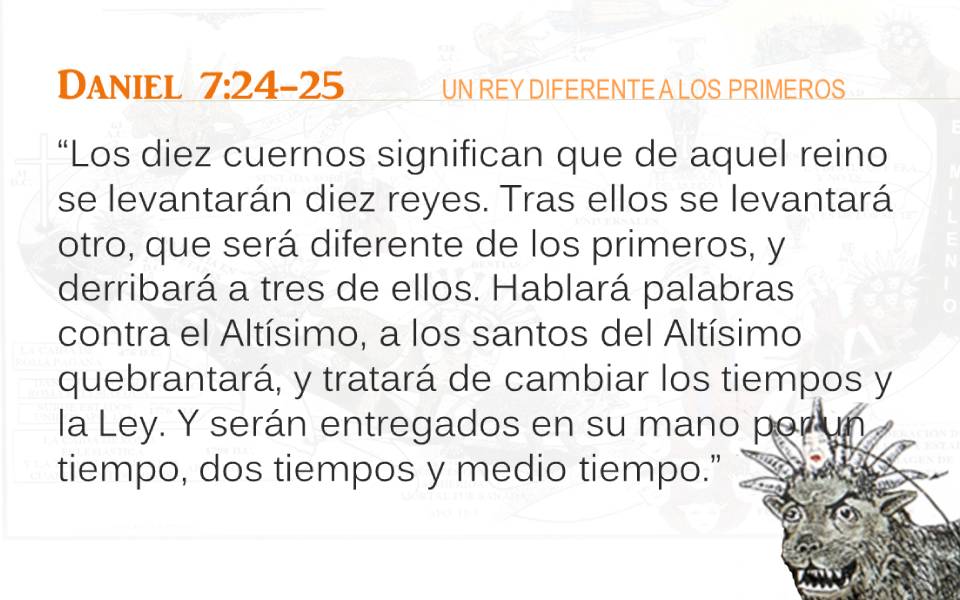 Daniel 7:24-25 	UN REY DIFERENTE A LOS PRIMEROS
“Los diez cuernos significan que de aquel reino se levantarán diez reyes. Tras ellos se levantará otro, que será diferente de los primeros, y derribará a tres de ellos. Hablará palabras contra el Altísimo, a los santos del Altísimo quebrantará, y tratará de cambiar los tiempos y la Ley. Y serán entregados en su mano por un tiempo, dos tiempos y medio tiempo.”
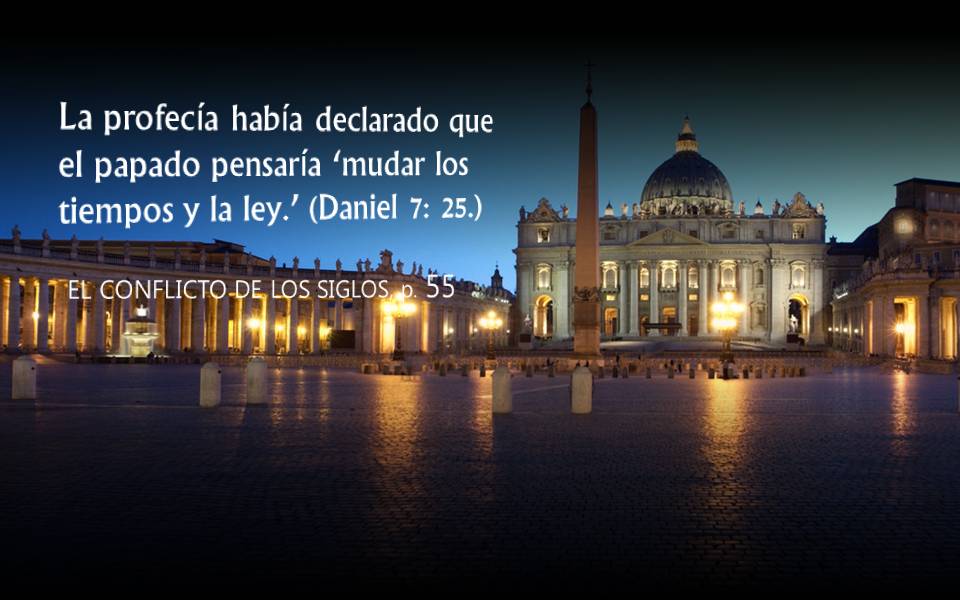 EL CONFLICTO DE LOS SIGLOS, p. 55
La profecía había declarado que el papado pensaría ‘mudar los tiempos y la ley.’ (Daniel 7: 25.)
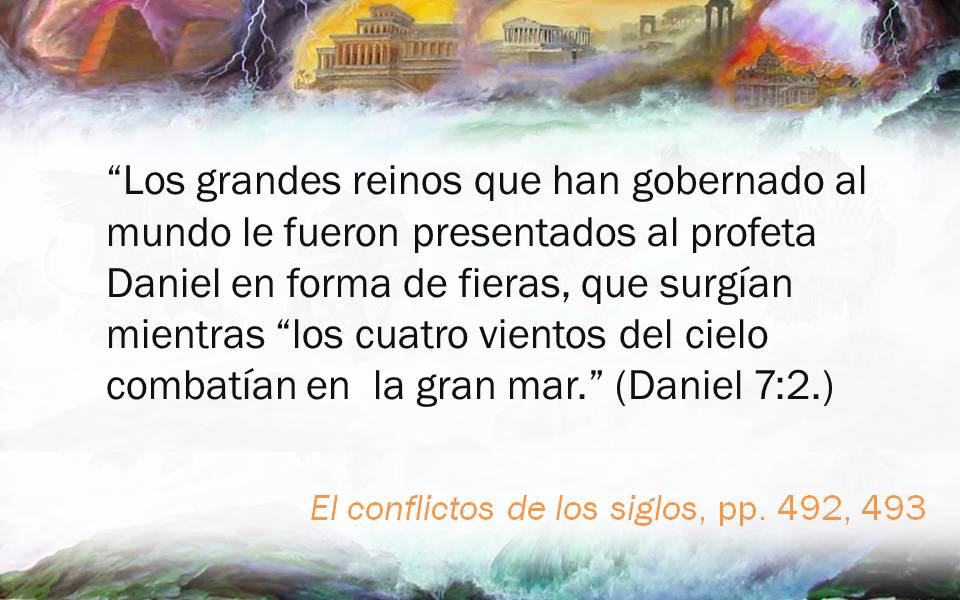 El conflictos de los siglos, pp. 492, 493
“Los grandes reinos que han gobernado al mundo le fueron presentados al profeta Daniel en forma de fieras, que surgían mientras “los cuatro vientos del cielo combatían en  la gran mar.” (Daniel 7:2.)
LAS TRES BESTIAS DE APOCALIPSIS 13 Y 17
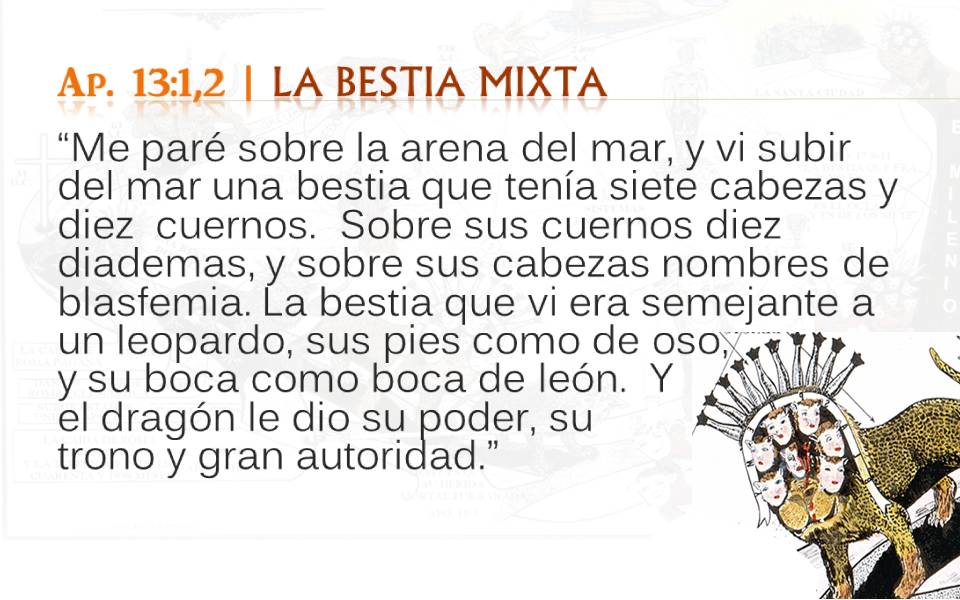 Ap. 13:1,2  LA BESTIA MIXTA
“Me paré sobre la arena del mar, y vi subir del mar una bestia que tenía siete cabezas y diez  cuernos.  Sobre sus cuernos diez diademas, y sobre sus cabezas nombres de blasfemia. La bestia que vi era semejante a un leopardo, sus pies como de oso, 
y su boca como boca de león.  Y 
el dragón le dio su poder, su 
trono y gran autoridad.”
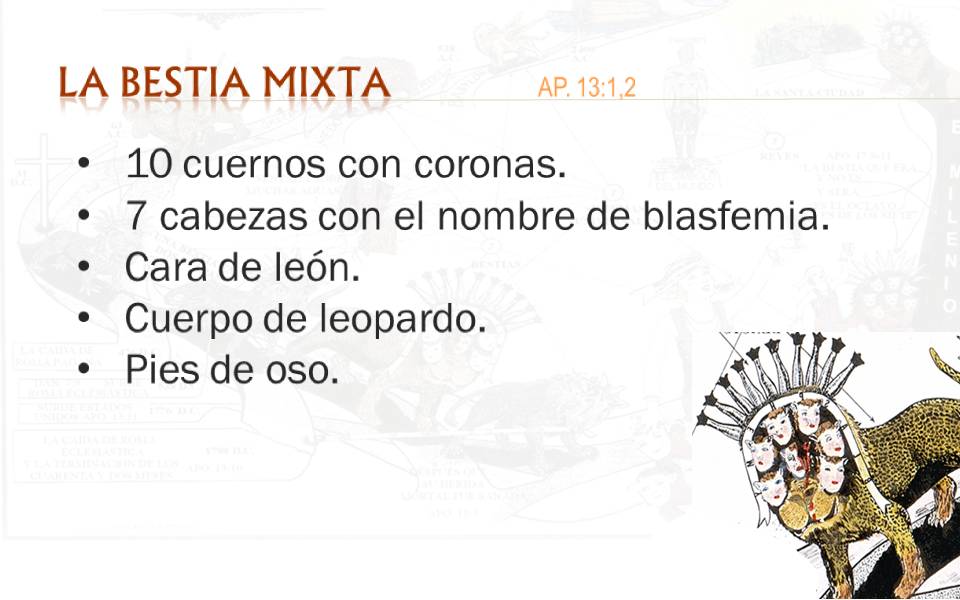 LA BESTIA MIXTA		AP. 13:1,2
10 cuernos con coronas.
7 cabezas con el nombre de blasfemia.
Cara de león.
Cuerpo de leopardo.
Pies de oso.
Ap. 13:1
“…y vi subir del mar una bestia que tenía siete cabezas y diez  cuernos.  Sobre sus cuernos diez coronas…
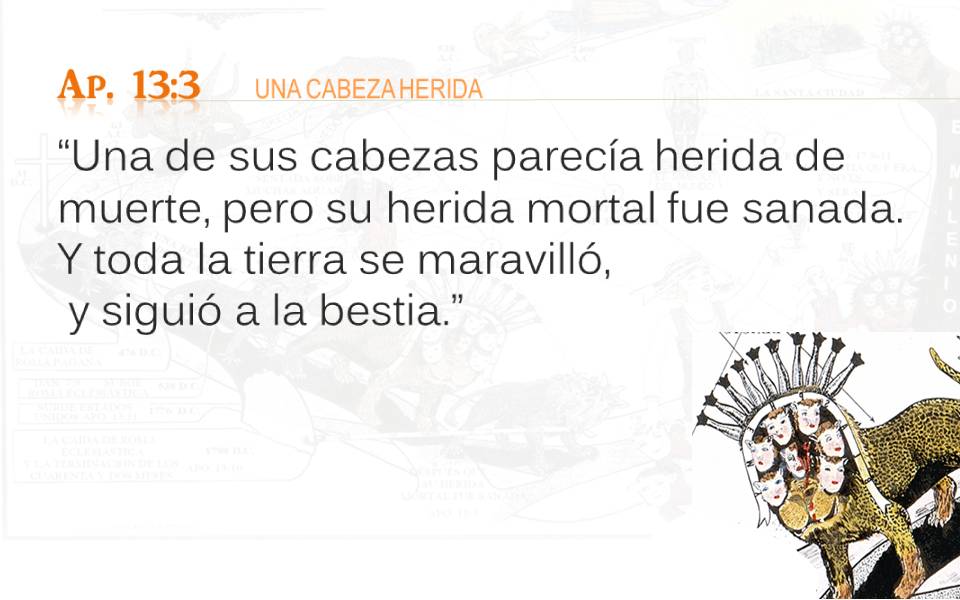 Ap. 13:3	 UNA CABEZA HERIDA
“Una de sus cabezas parecía herida de muerte, pero su herida mortal fue sanada.  Y toda la tierra se maravilló,
 y siguió a la bestia.”
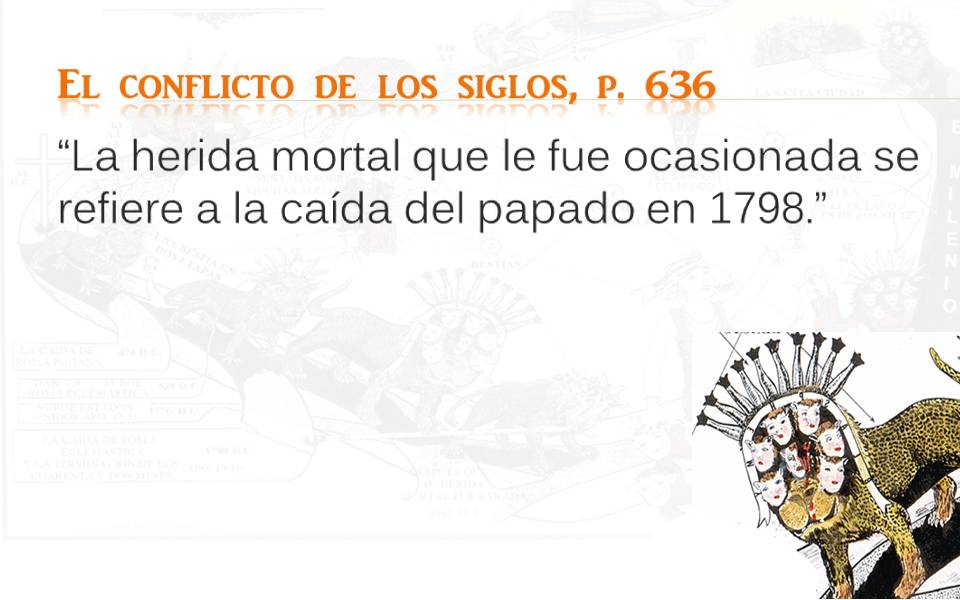 El conflicto de los siglos, p. 636
“La herida mortal que le fue ocasionada se refiere a la caída del papado en 1798.”
La bestia mixta tiene tres fases
Antes de la herida mortal (538 – 1798 D.C).
Durante la herida (1798 – 1929).
Y después de la herida (1929 – hasta  hoy).
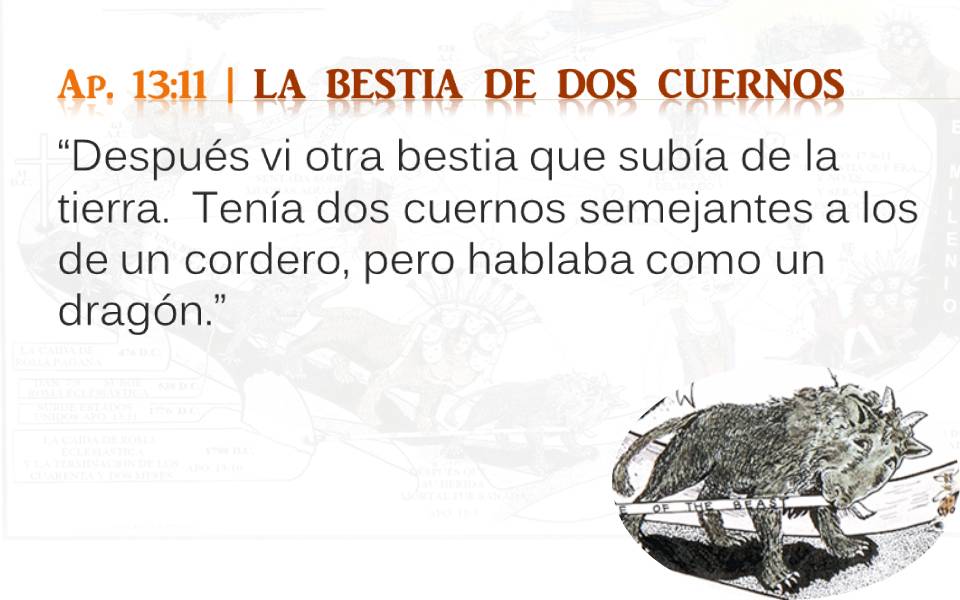 Ap. 13:11 LA BESTIA DE DOS CUERNOS
“Después vi otra bestia que subía de la tierra.  Tenía dos cuernos semejantes a los de un cordero, pero hablaba como un dragón.”
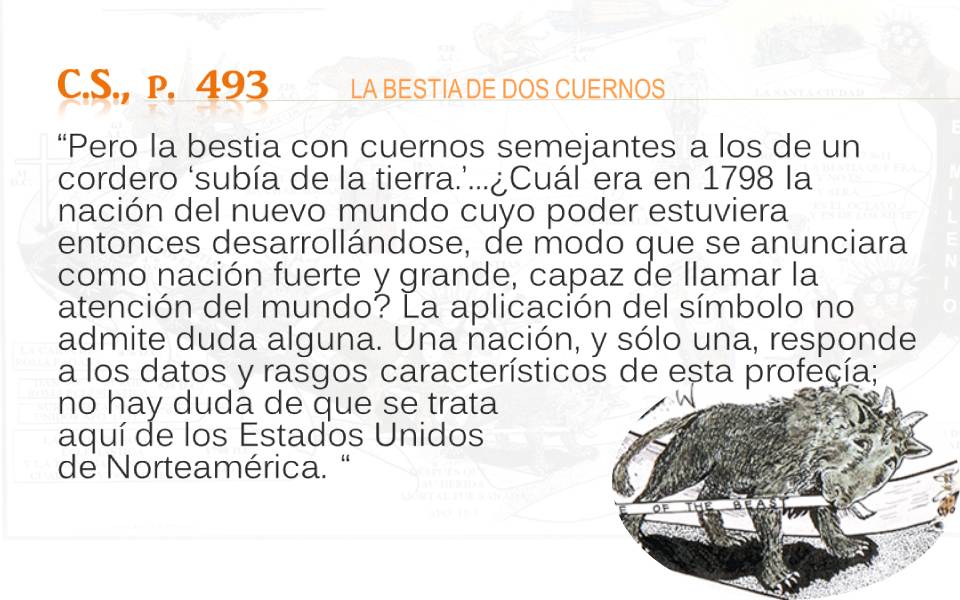 C.S., p. 493	 LA BESTIA DE DOS CUERNOS
“Pero la bestia con cuernos semejantes a los de un cordero ‘subía de la tierra.’…¿Cuál era en 1798 la nación del nuevo mundo cuyo poder estuviera entonces desarrollándose, de modo que se anunciara como nación fuerte y grande, capaz de llamar la atención del mundo? La aplicación del símbolo no admite duda alguna. Una nación, y sólo una, responde a los datos y rasgos característicos de esta profecía; 
no hay duda de que se trata 
aquí de los Estados Unidos 
de Norteamérica. “
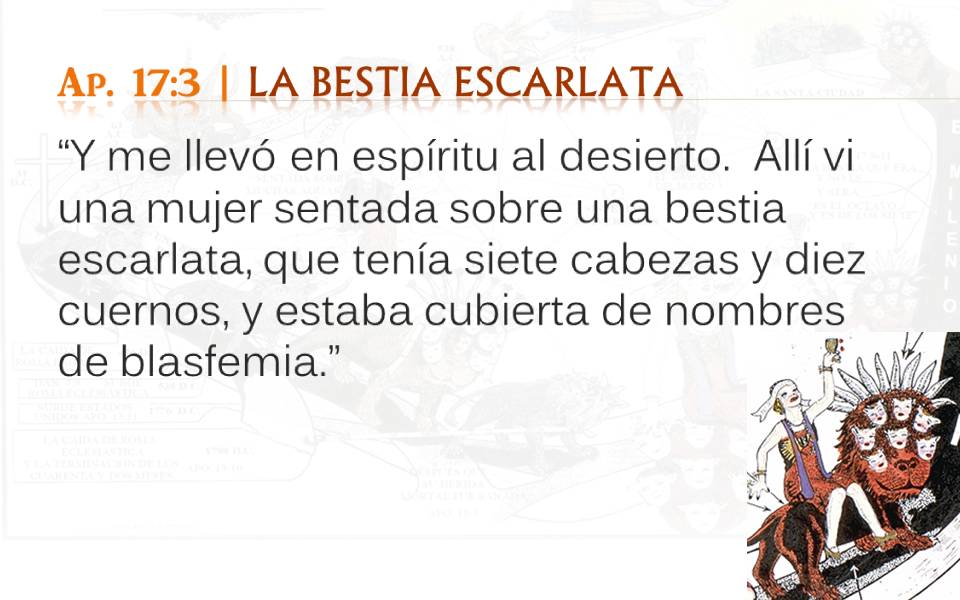 Ap. 17:3 | LA BESTIA ESCARLATA
“Y me llevó en espíritu al desierto.  Allí vi una mujer sentada sobre una bestia escarlata, que tenía siete cabezas y diez cuernos, y estaba cubierta de nombres de blasfemia.”
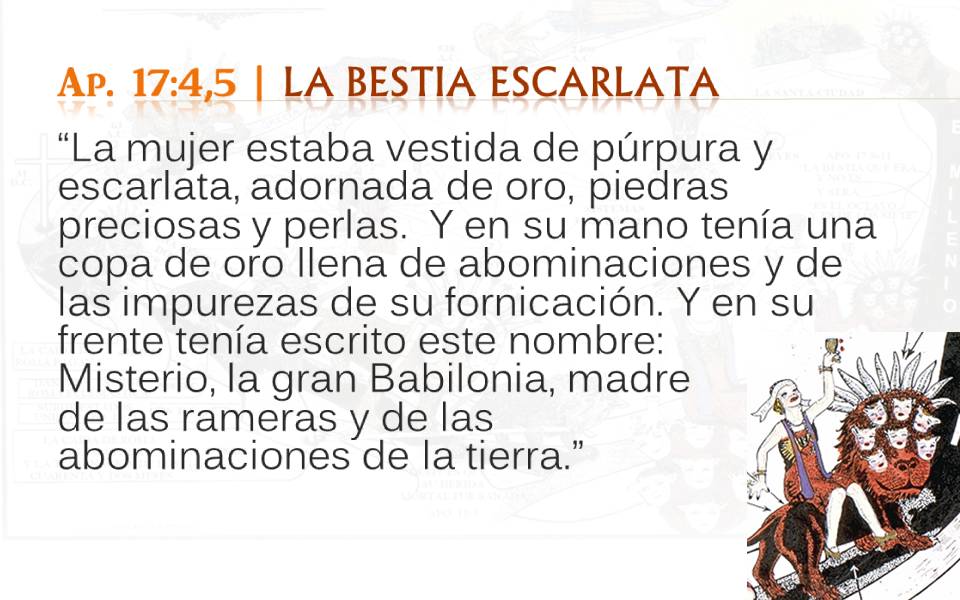 Ap. 17:4,5 | LA BESTIA ESCARLATA
“La mujer estaba vestida de púrpura y escarlata, adornada de oro, piedras preciosas y perlas.  Y en su mano tenía una copa de oro llena de abominaciones y de las impurezas de su fornicación. Y en su frente tenía escrito este nombre: 
Misterio, la gran Babilonia, madre 
de las rameras y de las 
abominaciones de la tierra.”
Ap. 14:9-11
“Y el tercer ángel los siguió diciendo a gran voz: Si alguno adora a la bestia y a su imagen, y recibe su marca en su frente o en su mano, éste también beberá del vino de la ira de Dios, vaciado puro en la copa de su ira.  Y será atormentado con fuego y azufre ante los santos ángeles y ante el Cordero.
Y el humo de su tormento sube para siempre jamás.  Y los que adoran a la bestia y a su imagen, y los que reciben la marca de su nombre, no tienen reposo ni de día ni de noche.”
Palabras de vida del gran maestro, pp. 54, 55
“Los gobiernos terrenales prevalecen por la fuerza física; mantienen su dominio por la guerra…El Espíritu Santo representa a los reinos del mundo bajo el símbolo de bestias fieras de rapiña…”
Hechos de los apóstoles, p. 467
“…El número siete indica algo completo…”
LA BESTIA QUE ERA, YA NO ES Y QUE SUBE DEL ABISMO
Ap. 17:8,11
He aquí la respuesta: “"La bestia que viste, era, y ya no es, está por subir del abismo e ir a su destrucción.  Los habitantes de la tierra, cuyo nombre no está escrito en el Libro de la Vida desde la fundación del mundo, se asombrarán al ver a la bestia que era, y ya no es, aunque reaparecerá. Y la bestia que era y ya no es, es también el octavo, y es de los siete, y va a su destrucción.”
Ap. 17:11
“Y la bestia que era y ya no es, es también el octavo, y es de los siete, y va a su destrucción.”
Ap. 20:7-10
mundo “Cuando se cumplan los mil años, Satanás será suelto de su prisión, y saldrá a engañar a las naciones que están sobre los cuatro ángulos de la tierra -a Gog y a Magog-, a fin de reunirlos para la batalla.  Su número es como la arena del mar.  Subieron a través de la ancha tierra, y cercaron el campamento de los santos y la ciudad amada.  Pero descendió fuego del cielo, y los devoró…Y serán atormentados día y noche para siempre jamás.”
Primeros Escritos, p. 51,52
"Los santos permanecerán en la santa ciudad y reinarán como reyes y sacerdotes por mil años.  Entonces descenderá Jesús con los santos sobre el monte de las Olivas y el monte se hendirá para convertirse en dilatada llanura donde se asiente el paraíso de Dios.  El resto de la tierra no quedará purificado hasta que, al fin de los mil años, resuciten los impíos y se congreguen en torno de la ciudad.  Los pies de los malvados nunca profanarán la tierra renovada.  Del cielo descenderá fuego de Dios para devorarlos y quemarlos de raíz y rama.  Satanás es la raíz y sus hijos las ramas.  El mismo fuego que devore a los malvados purificará la tierra".
S. Juan 5:39
“EXAMINAD LAS ESCRITURAS…”
Testimonios para los ministros, p. 117
“Los libros de Daniel y Apocalipsis deben ser unidos y publicados.  Unas pocas explicaciones de ciertas partes pueden añadirse, pero no estoy segura de que éstas sean necesarias."
Primeros escritos, p.64
“El tiempo está casi agotado. ¿Reflejáis como debierais hacerlo la hermosa imagen de Jesús?" Luego se me señaló la tierra y vi que era necesario realizar preparativos entre aquellos que han abrazado últimamente el mensaje del tercer ángel.  Dijo el ángel: "¡Preparaos, preparaos, preparaos! Tendréis que morir mucho más al mundo de lo que habéis muerto hasta aquí." Vi que tenían una obra que hacer y poco tiempo en que hacerla.”
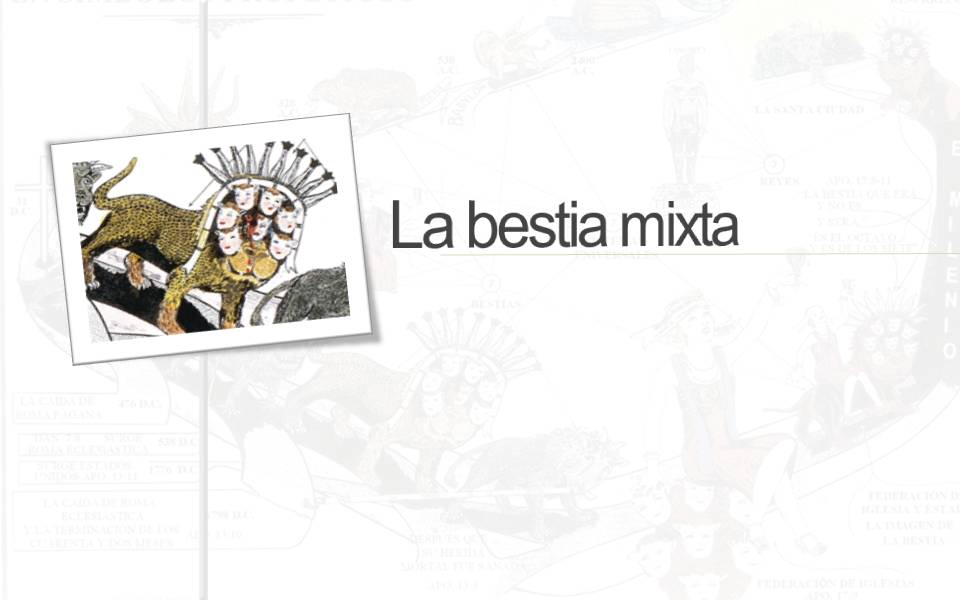 La bestia mixta
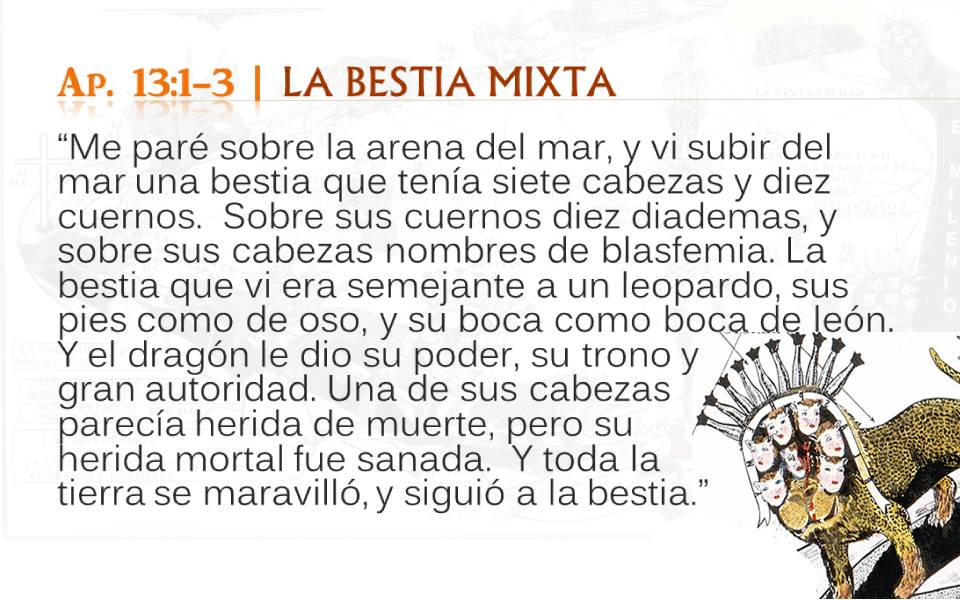 Ap. 13:1-3  LA BESTIA MIXTA
“Me paré sobre la arena del mar, y vi subir del mar una bestia que tenía siete cabezas y diez  cuernos.  Sobre sus cuernos diez diademas, y sobre sus cabezas nombres de blasfemia. La bestia que vi era semejante a un leopardo, sus pies como de oso, y su boca como boca de león.  Y el dragón le dio su poder, su trono y 
gran autoridad. Una de sus cabezas 
parecía herida de muerte, pero su 
herida mortal fue sanada.  Y toda la 
tierra se maravilló, y siguió a la bestia.”
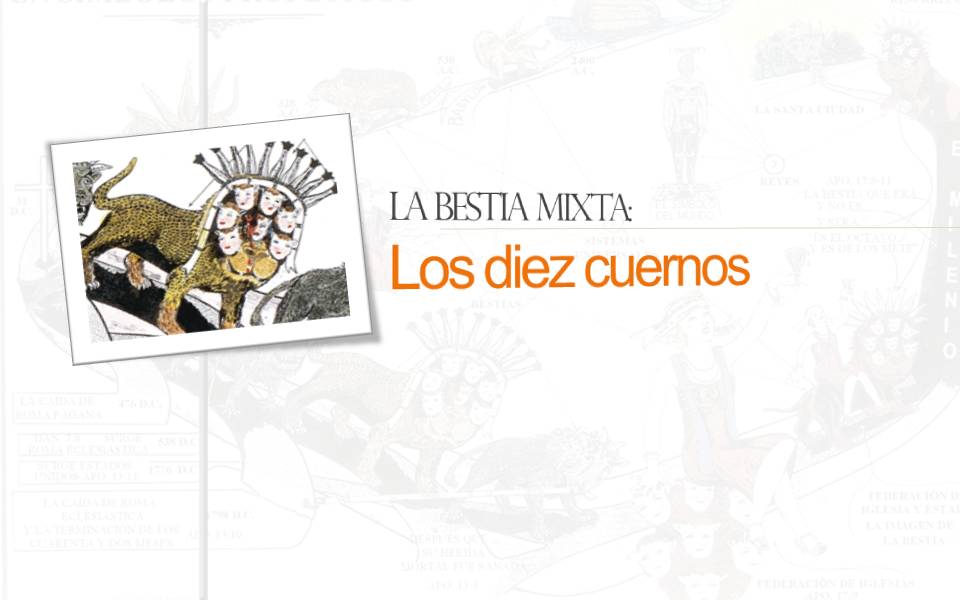 La bestia mixta:Los diez cuernos
Daniel 8:20,21
“Aquel carnero que viste, con dos cuernos, representa los reyes de Media y de Persia. El macho cabrío es el rey de Grecia, y el cuerno grande que tenía entre sus ojos es el primer rey.”
… y sus pies, en parte de hierro y en parte de arcilla…Y lo que viste de los pies Y los dedos, en parte de arcilla de alfarero y en parte de hierro, el reino será dividido. Sin embargo, tendrá algo de la fortaleza del hierro, tal como viste el hierro mezclado con la arcilla… Daniel 2:33,41.
 “Entonces el reino de los cielos será semejante a diez vírgenes…” Mateo 25:1.
Los Diez Mandamientos Exodo 20.
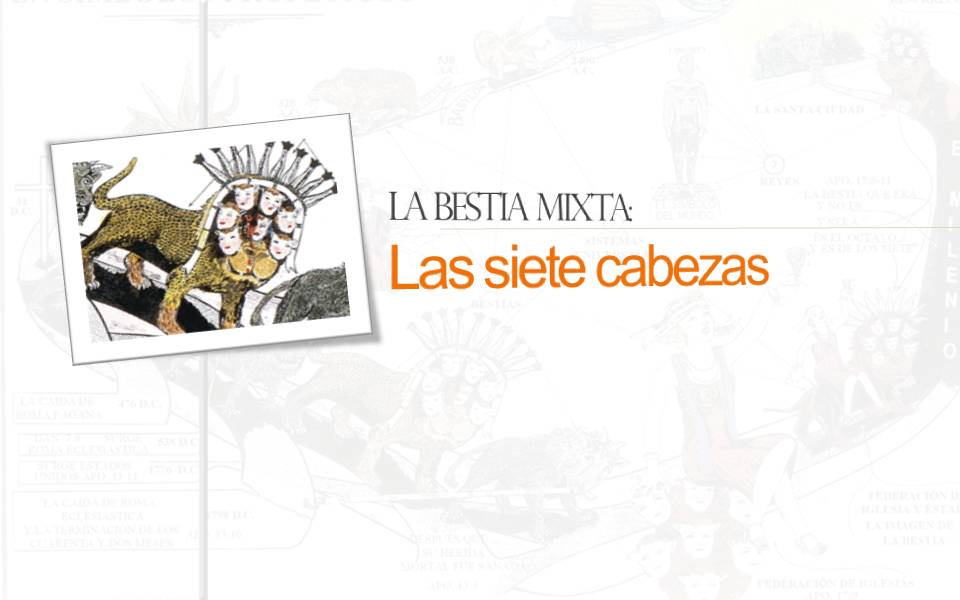 La bestia mixta:Las siete cabezas
Ap. 13:1
“…y vi subir del mar una bestia que tenía siete cabezas… y sobre sus cabezas nombres de blasfemia.”
Conflicto de los siglos, p. 636
"Y vi una de sus cabezas como si hubiese sido herida de muerte; y su herida mortal fue sanada; y toda la tierra maravillóse, yendo en pos de la bestia." (Vers. 3.) La herida mortal que le fue ocasionada se refiere a la caída del papado en 1798.”
Apocalipsis 1:11
Estas cabezas son proféticamente los siguientes cuerpos religiosos. “…Escribe en un libro lo que ves, y envíalo a las siete iglesias: A Efeso, Esmirna, Pérgamo, Tiatira, Sardis, Filadelfia y Laodicea”.
Ap. 13:1
“…y sobre sus cabezas nombres de blasfemia.”
Ap. 2:9
“Conozco tu tribulación y tu pobreza. ¡Sin embargo, eres rico!  Conozco la blasfemia de los que dicen ser judíos, y son sólo una sinagoga de Satanás”.
Ap. 3:14-17
“Escribe al ángel de la iglesia de Laodicea: …Conozco tus obras, que ni eres frío ni caliente. ¡Ojalá fueses frío o caliente!...eres tibio…Tú dices: 'Yo soy rico, estoy enriquecido, y nada necesito'.  Y no conoces que eres un cuitado y miserable, pobre, ciego y desnudo”.
Isa. 4:1
. “En aquel tiempo, siete mujeres echaran mano de un hombre, y le dirán: "Nosotras comeremos de nuestro pan, y nos vestiremos de nuestra ropa. Permítenos sólo llevar tu nombre. Quita nuestro oprobio”
Conflicto de los siglos, pp. 435, 436
"dieron nueva forma a la causa." Mientras se 436 atenían ciegamente al credo de sus padres y se negaban a aceptar cualquiera verdad que fuese más allá de lo que veían, los hijos de los reformadores se alejaron mucho de su ejemplo de humildad, de abnegación y de renunciación al mundo. Así "la simplicidad primitiva desaparece." Una ola de mundanalidad invade la iglesia "trayendo consigo sus costumbres, sus prácticas y sus ídolos."
¡Ay, hasta qué grado esa amistad del mundo, que es "enemistad contra Dios," es fomentada actualmente entre los que profesan ser discípulos de Cristo! ¡Cuánto no se han alejado las iglesias nacionales de toda la cristiandad del modelo bíblico de humildad, abnegación, sencillez y piedad!”
Testimonios para los ministros, p. 15
“Testifico ante mis hermanos y hermanas que la iglesia de Cristo, por debilitada y defectuosa que sea, es el único objeto en la tierra al cual él concede su suprema consideración”.
Ap. 3:1,20
"Por lo tanto, te aconsejo que compres de mí: oro afinado en fuego, para que seas rico; vestidos blancos, para cubrir la vergüenza de tu desnudez; y colirio para ungir tus ojos y puedas ver. Yo estoy a la puerta y llamo.  Si alguno oye mi voz y abre la puerta, entraré a él, y cenaré con él, y él conmigo”.
1 Mensajes selectos, p. 126, 127
“Quizá algunos digan: ¿Por qué se hace resonar este  mensaje tan constantemente en nuestros oídos?  Porque no os arrepentís plenamente.  No vivís en Cristo ni Cristo mora en vosotros.  Cuando un ídolo es expulsado del alma, Satanás tiene otro preparado para ocupar su lugar.  A menos que os consagréis enteramente a Cristo y viváis en comunión con él, a menos que lo hagáis vuestro Consejero, hallaréis que vuestro corazón, abierto a los malos pensamientos, fácilmente se desvía del servicio de Dios al servicio del yo.
A veces quizá deseéis arrepentiros.  Pero a menos que os reforméis decididamente y pongáis en práctica las verdades que habéis aprendido, a menos que tengáis una fe activa que obre, una fe que aumente constantemente en vigor, vuestro arrepentimiento será como el rocío matutino.  No dará alivio permanente al alma.  Un arrepentimiento originado por el ejercicio espasmódico de los sentimientos es un arrepentimiento del que debemos arrepentirnos, pues es engañoso.  Un ejercicio violento de los sentimientos, que no produce en vosotros frutos apacibles de justicia, os deja en una condición peor que antes.
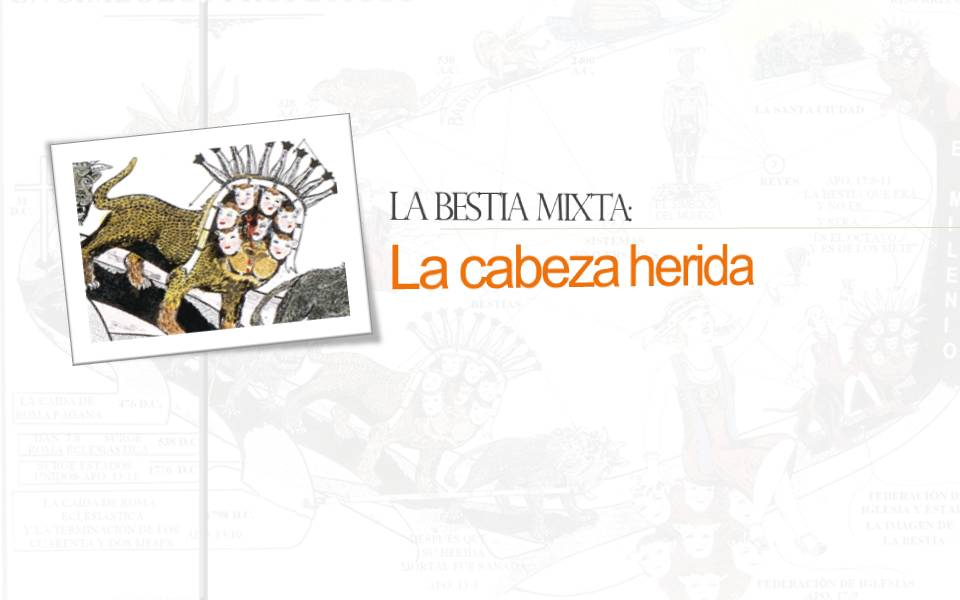 La bestia mixta:La cabeza herida
Ap. 13:3
“Una de sus cabezas parecía herida de muerte, pero su herida mortal fue sanada.  Y toda la tierra se maravilló, y siguió a la bestia.”
Conflicto de los siglos, p. 636
: “La herida mortal que le fue ocasionada se refiere a la caída del papado en 1798.”
Conflicto de los siglos, p. 492
“Entonces, el papa fue hecho prisionero por el ejército francés, el poder papal recibió su golpe mortal y quedó cumplida la predicción: "Si alguno lleva en cautiverio, al cautiverio irá".”
”, “Mientras yo contemplaba los cuernos, vi que otro cuerno pequeño subió entre ellos…Este cuerno tenía ojos como ojos de hombre, y una boca que hablaba con gran arrogancia”.
Conflicto de los siglos, p. 129
“EL MAS distinguido de todos los que fueron llamados a guiar a la iglesia de las tinieblas del papado a la luz de una fe más pura, fue Martín Lutero.  Celoso, ardiente y abnegado, sin más temor que el temor de Dios y sin reconocer otro fundamento de la fe religiosa que el de las Santas Escrituras, fue Lutero el hombre de su época.  Por su medio realizó Dios una gran obra para reformar a la iglesia e iluminar al mundo.”
Ibid. p. 201
"Estoy listo para predicar, alegar y escribir; pero a nadie constreñiré, porque la fe es un acto voluntario. Recordad todo lo que ya he hecho. Me encaré con el papa, combatí las indulgencias y a los papistas; pero sin violencia, sin tumultos. Expuse con claridad la Palabra de Dios; prediqué y escribí, esto es todo lo que hice. Y sin embargo, mientras yo dormía, . . . la Palabra que había predicado afectó al papado como nunca le perjudicó príncipe ni emperador alguno. Y sin embargo nada hice; la Palabra sola lo hizo todo. Si hubiese yo apelado a la fuerza, el suelo de Alemania habría sido tal vez inundado con sangre. ¿Pero cuál hubiera sido el resultado? La ruina y la destrucción del alma y del cuerpo. En consecuencia, me quedo quieto, y dejo que la Palabra se extienda a lo largo y a lo ancho de la tierra."
S. Juan 5:39
“EXAMINAD LAS ESCRITURAS…”
Testimonios para los ministros, p. 117
“Los libros de Daniel y Apocalipsis deben ser unidos y publicados.  Unas pocas explicaciones de ciertas partes pueden añadirse, pero no estoy segura de que éstas sean necesarias."